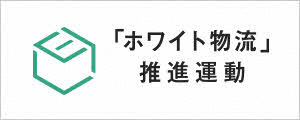 ■参加申し込みについて
ご参加を希望される方は、令和5年10月５日(木)までに、以下の
参加申込書をご記入の上、メール又はFAXにて事務局にお申込みく
ださい。また、右のQRコードからとっとり電子申請サービスにてお申込
みいただくことも可能です。
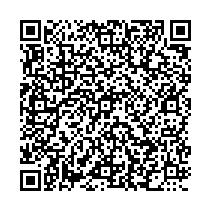